Monitoring & Managing Your WIF Grant
October 26, 2017
Presenter
Charles Cox
U. S. Department of Labor
Employment and Training Administration
Office of Special Initiatives & Demonstrations
Region 4 – Dallas
Today’s Facilitator:
			Wendy Havenstrite
			U. S. Department of Labor
			Employment and Training Administration
			National Office of Workforce Investment
1
Q & A
Joining for questions & answers:

Latha Seshadri
Federal Project Officer
ETA Region 6 – San Francisco

Jessica Otieno-Jani  
Federal Project Officer
ETA Region 3 – Atlanta
2
This Photo by Unknown Author is licensed under CC BY-NC
Monitoring and Managing YourWIF Grant
3
Monitoring and ManagingYour Grant
Monitoring
Types of Grant Monitoring
On-Site Reviews:  The Basics
Purpose of Grant Monitoring
How to Prepare for a Monitoring Visit
On-site Monitoring
Understanding the Monitoring Report
Finding(s)
Area(s) of Concern
4
Types of Monitoring
Quarterly Performance Reviews
Quarterly Narrative Report
Quarterly Performance Report
Quarterly Financial Report
Desk Monitoring Reviews
Quarterly Narrative Report
Quarterly Financial Report
Grants e-Management System (GEMS)
On-Site Reviews
5
On-Site Reviews:  The Basics
Who conducts On-Site Reviews? 
FPO (with additional ETA Staff if needed) 
When is the review conducted? 
Usually midpoint during your grant’s period of performance
What is the duration of the review? 
Usually five days 
Notification of Review: 	
Letter confirming scheduled date of review and Core Monitoring Guide/Review Planning Tool mailed to Grant Recipient
6
On-Site Reviews:  The Basics
What not to do when you receive notification that your grant is about to be monitored.
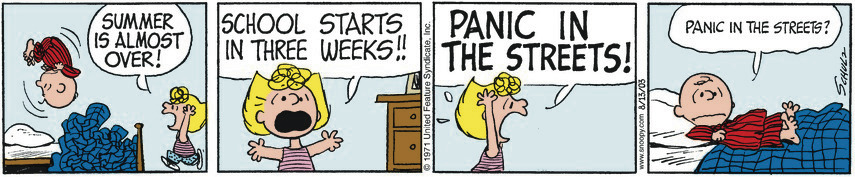 7
What is the Purpose of Grant Monitoring?
It is NOT	a “GOTCHA”
It is an opportunity to: 
Ensure that the Department of Labor grant funded program is aligned with: 
Statute/Regulations/Grant terms & conditions 
Federal financial and administrative requirements including cost principles
Funding Opportunity Announcement (FOA)
Identify promising practices that can be shared
Identify technical assistance needs
8
How to Prepare for a Monitoring Visit
Review the Core Monitoring Guide
Five Core Activities
Design and governance
Program/Grant Management Systems
Financial Management Systems
Service/product Delivery
Performance Accountability
Guide is available at:
https://www.doleta.gov/regions/reg02/documents/OSID%20Conference/Resource%20-%20Core-Monitoring-Guide.pdf
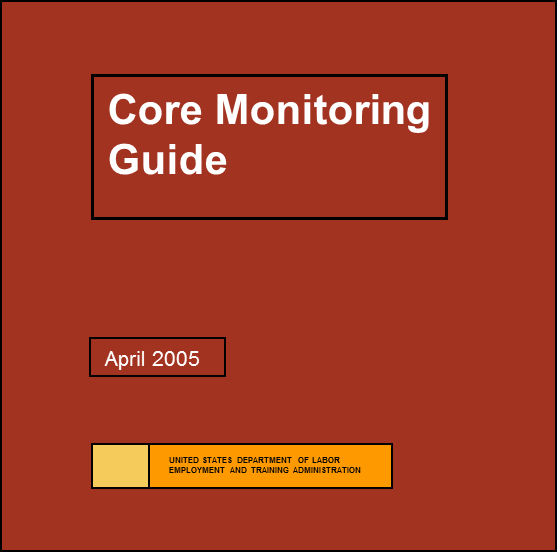 9
How to Prepare for a Monitoring Visit
Review the following:
Funding Opportunity Announcement (aka Solicitation for Grant Application [SGA])
Statement of Work (SOW)
Monthly Reports that have been submitted
Narrative, Financial, and Performance
Subrecipient Reports (if applicable)
Policies and Procedures
Participant Files
10
On-site Monitoring Structure
Introductory Conference (Day 1)
Review (Days 2-4)
Exit Conference (Day 5)
Preliminary findings and observations
Written Report (45 days following the exit meeting)
11
On-Site Monitoring
What do we look at?
Connection/Compliance to the FOA
Connection/Compliance to the SOW/Grantee Agreement
Performance
Service Delivery
Financial Management
Policies and Procedures
12
Understanding the Monitoring Report
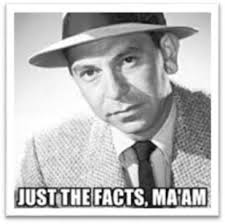 Written Report (45 days following the exit meeting)
Findings and required corrective actions
Opportunities for improvement, i.e. Area of Concern
Positive observations
13
Understanding the Monitoring Report
What is a finding?
A finding is any “violation of”
Law
Regulations
Grant agreement
SGA/FOA requirement
14
Understanding the Monitoring Report
Examples of Findings:
Changes were made to the Statement of Work (SOW) without Grant Officer approval 
Change in scope or objective
Adding/deleting program component
Adding/deleting subrecipient
Changing target group
15
Understanding the Monitoring Report
Examples of Findings:
Grant funds were used to purchase equipment without Grant Officer approval
Unit cost of $5000 and useful life of one year
Prior approval required even if included in the grant budget
This requirement also applies to subrecipients
16
Understanding the Monitoring Report
Examples of Findings:
Negotiated Indirect Cost Rate Agreement is expired
The Equal Opportunity (EO) requirements are not being fully implemented
The Grant Recipient realigned the budget without prior Grant Officer approval
Subrecipients are not monitored
Project significantly behind schedule in implementing grant activities
Procurement files do not contain required support documentation
17
Understanding the Monitoring Report
What is an Area of Concern?
Concern about effectiveness or efficiencies
Not related to compliance with law, regulation, FOAs, grant agreements or federal policy
Can relate to performance, services or operational efficiencies/effectiveness
Should convince/compel grantees to take action
18
Understanding the Monitoring Report
Examples of Areas of Concern:
Performance Concern
Projected outcomes based on current data
Not mandated by law, regulation or milestones listed in SOW 
Service Concern
Business services, involvement of business, involvement of listed partners, quality and timely services, customer access, etc. 
Operational Concern
Procedural bottlenecks, staff knowledge, internal security and controls, internal communication, training, policy distribution, etc.
19
Responding to the Monitoring Report
Grantees have 45 days to respond
Response is submitted to your FPO
Findings will have a “Required Action”
Submission of a modification request
Action plan to address the finding
Evidence the finding has been corrected
Area(s) of Concern do not require a response, but it is advised that you address it in the report
20
Tips for Successfully Managing Your Grant
Review the Grantee Handbook (June 2016)
ETA’S Team Approach to Grant Management – Organizational Roles and Responsibilities
An Overview of Award Documents, Grantee Obligations, and Regulatory Requirements
How to Manage Your Period of Performance
Modifying Grants
Grant Closeout Phase
Evaluation: What Do I Need to Know as a Grantee?
Grantee Handbook can be found @: 
https://www.doleta.gov/dinap/pdf/Grantee-Handbook-(2016).pdf
21
Tips for Successfully Managing Your Grant
Communicate with your FPO
Email and telephone
Identify issues early
Recruitment, financial, and reporting  
Track progress
Document successes and challenges
Don’t be afraid to ask for help or technical assistance
Work with your partners and coaches
22
Uniform Guidance
Uniform Guidance at 2 CFR Part 200 (effective on Dec 26, 2014) consolidated eight previously applicable OMB Circulars
DOL’s exceptions to the Uniform Guidance are at 2 CFR Part 2900
All grant awards or grant modifications released on or after Dec 26, 2014 must adhere to the Uniform Guidance
Electronic Code of Federal Regulations:  www.ecfr.gov
23
Other Resources
ETA-9130 Financial Report Form
TEGL issued on July 14, 2016 (TEGL 02-16)
Forms and instructions may be found at: 
https://www.doleta.gov/grants/financial_reporting.cfm
Core Monitoring Guide
https://www.doleta.gov/regions/reg02/documents/OSID%20Conference/Resource%20-%20Core-Monitoring-Guide.pdf
24
What Questions Do You Have?
25
Bark Less  Wag More!
26